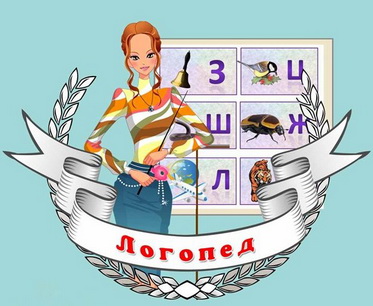 Механизм взаимодействия учителя-логопеда с педагогом-психологом и социальным педагогом в рамках деятельности ПМП консилиума общеобразовательной организации
Елисеева О.Н.,
 учитель-логопед МБОУ СШ №9
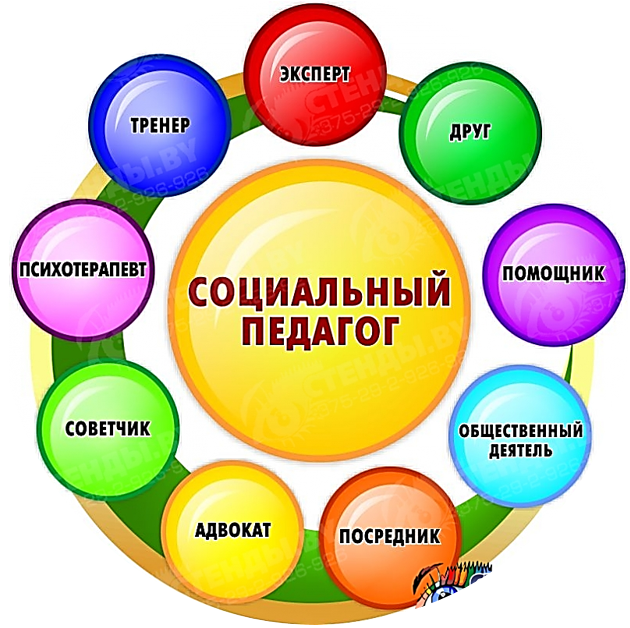 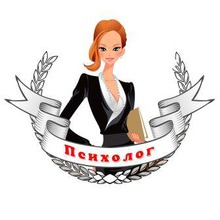 Основание
Проблема увеличения количества детей, нуждающихся в психолого-педагогическом сопровождении специалистов разного профиля, ставит перед педагогическим сообществом задачу объединения с целью реализации эффективной коррекционно-педагогической работы, обучения, воспитания и социализации детей и подростков в условиях многоуровневого междисциплинарного взаимодействия. 
Эта задача может быть решена посредством включения в образовательный процесс специалистов «помогающих профессий» в службы или консилиумы.
При сопровождении учащихся в образовательной организации специалисты ПМПк  МБОУ СШ №9 осуществляют непрерывный процесс междисциплинарного взаимодействия в решении проблем ребенка и предоставлении ему соответствующей многопрофильной помощи.
Механизм междисциплинарного взаимодействия
Формы работы
Школьный психолого-медико-педагогический консилиум (ПМПк) (заседания ПМПк, расширенные заседании ПМПк; малые совещания и т.д.)
Совместные (бинарные) коррекционно-развивающие занятия (коррекция речи + коррекция познавательной и поведенческой сферы)
Мероприятия (Школа молодого специалиста, групповая консультация)
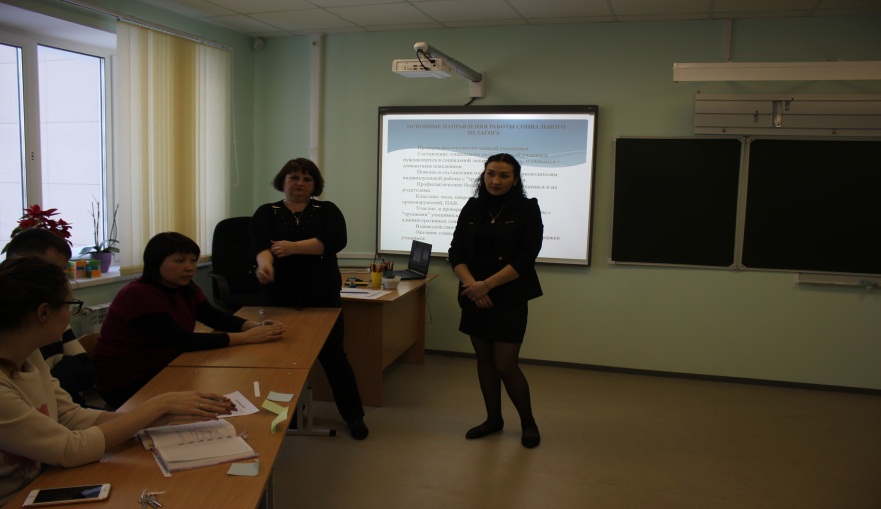 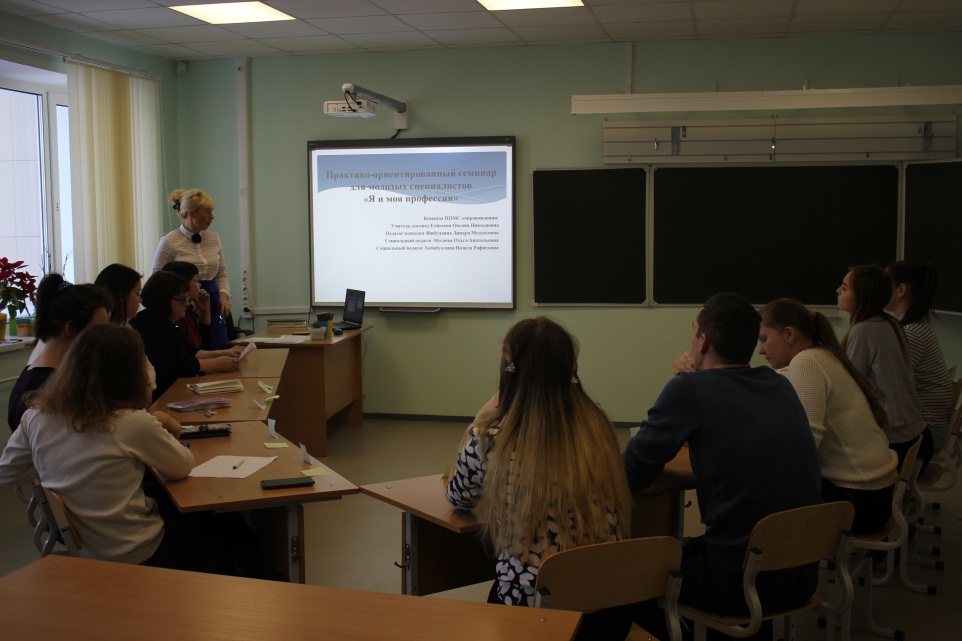 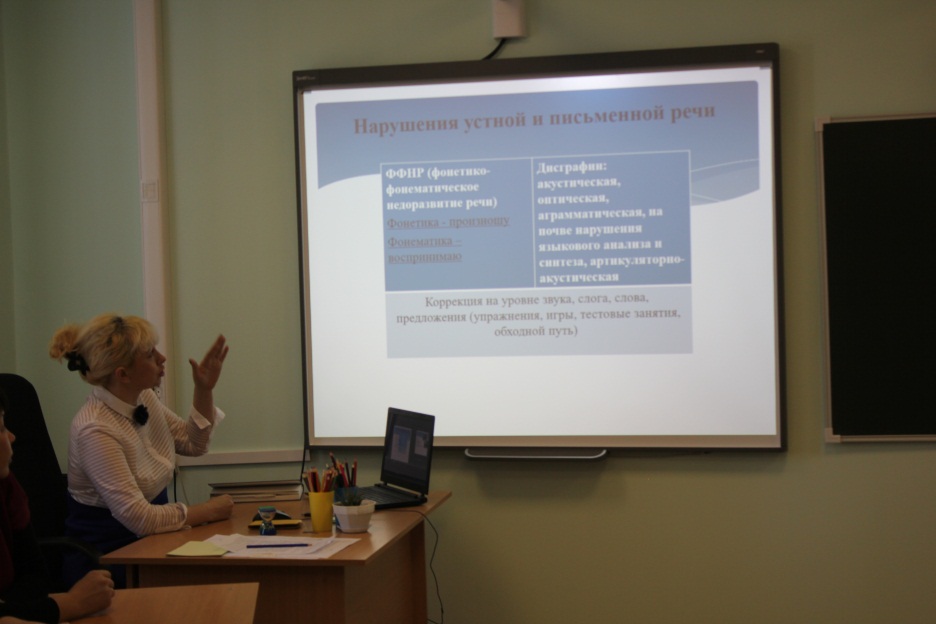 Бинарное занятие «Звуковое ассорти» (комплексная коррекция)
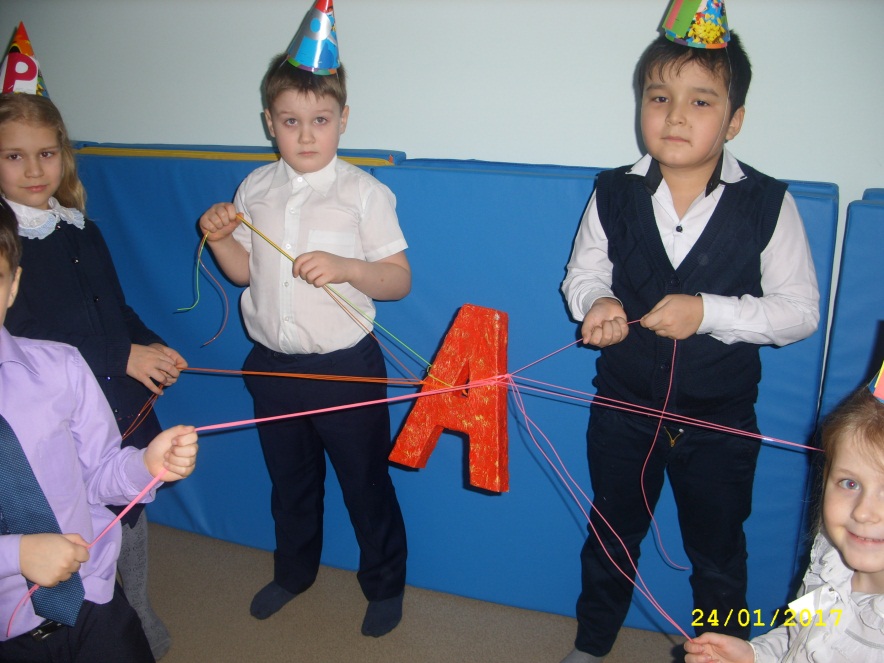 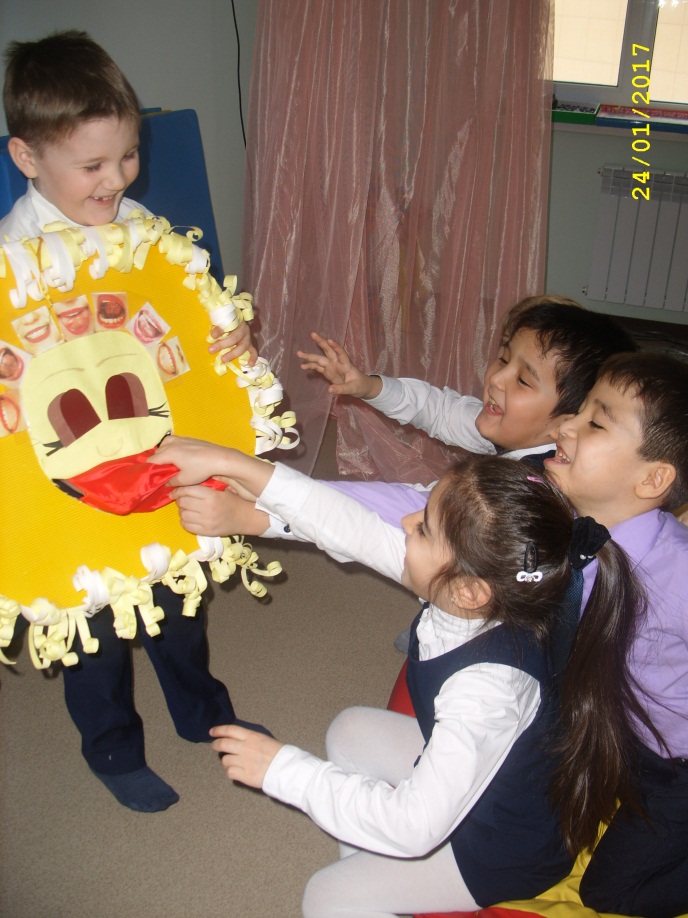 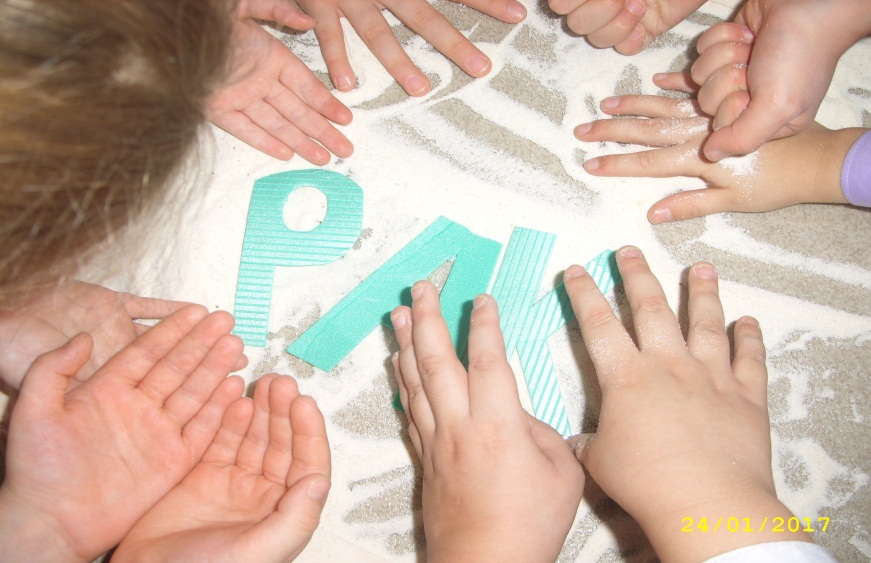 Проект «Папа, мама, я-правильно говорящая семья»
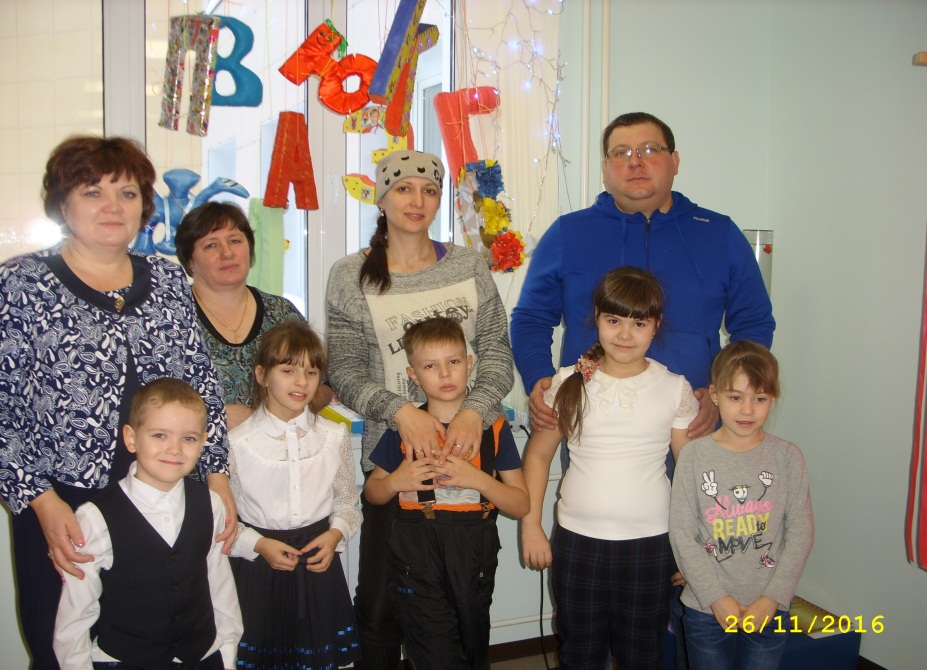 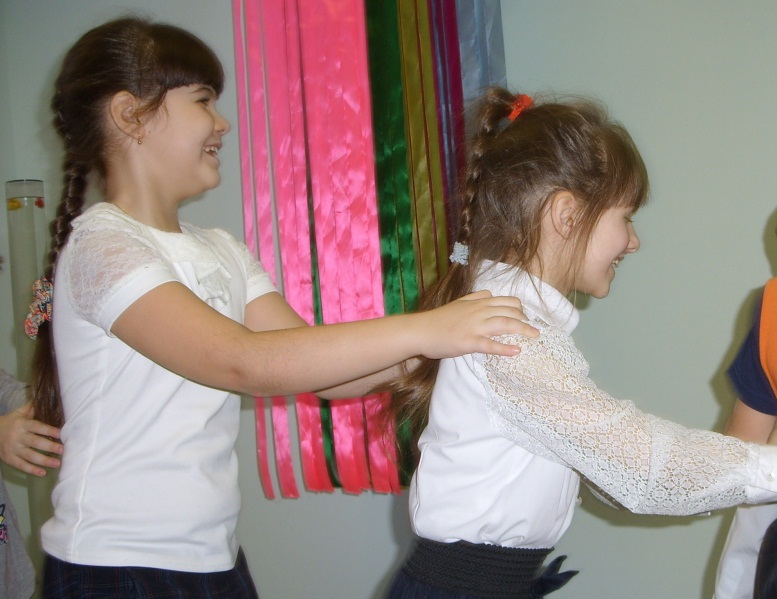 Средства
Сенсорная комната как универсальное средство коррекции речевых нарушений у младших школьников с ОВЗ (ЗПР, ТНР)
Выводы
Специалисты ПМПк МБОУ СШ №9 для разработки  и реализации общей линии и дальнейшего обучения и развития учащихся: 
1. Проводят междисциплинарное обсуждение проблем учащихся;
2. Воздействуют различным комплексом средств, приемов на комплекс нарушений учащихся.
Спасибо за внимание!!!